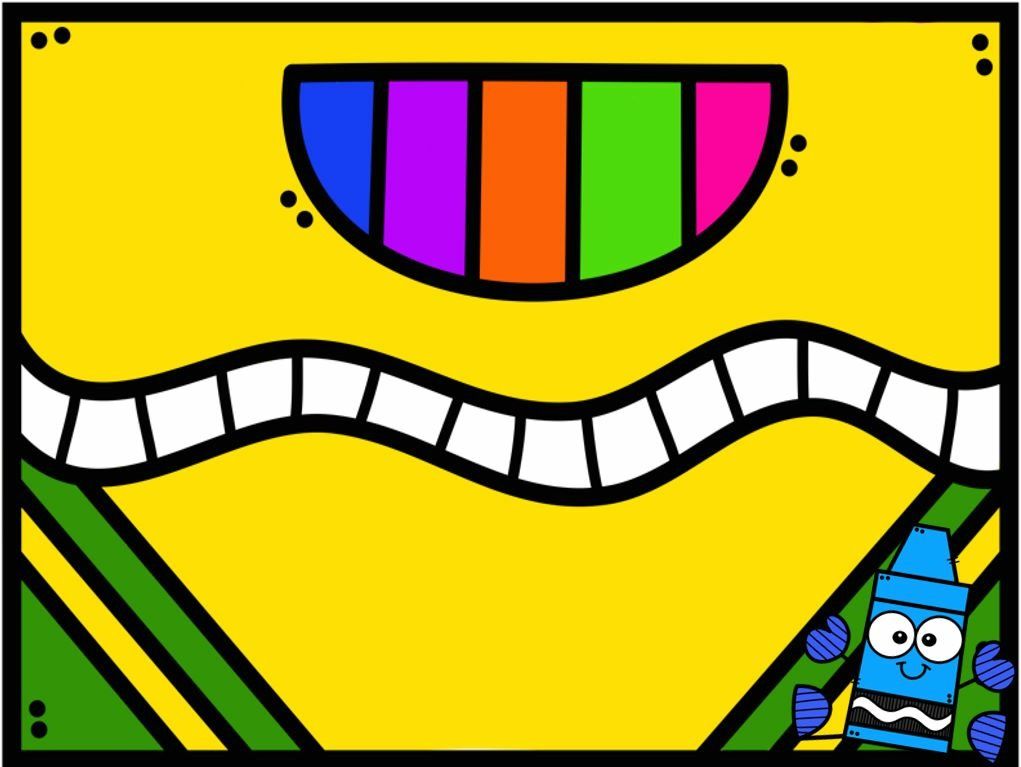 DIARIO DE ALUMNA PRACTICANTE
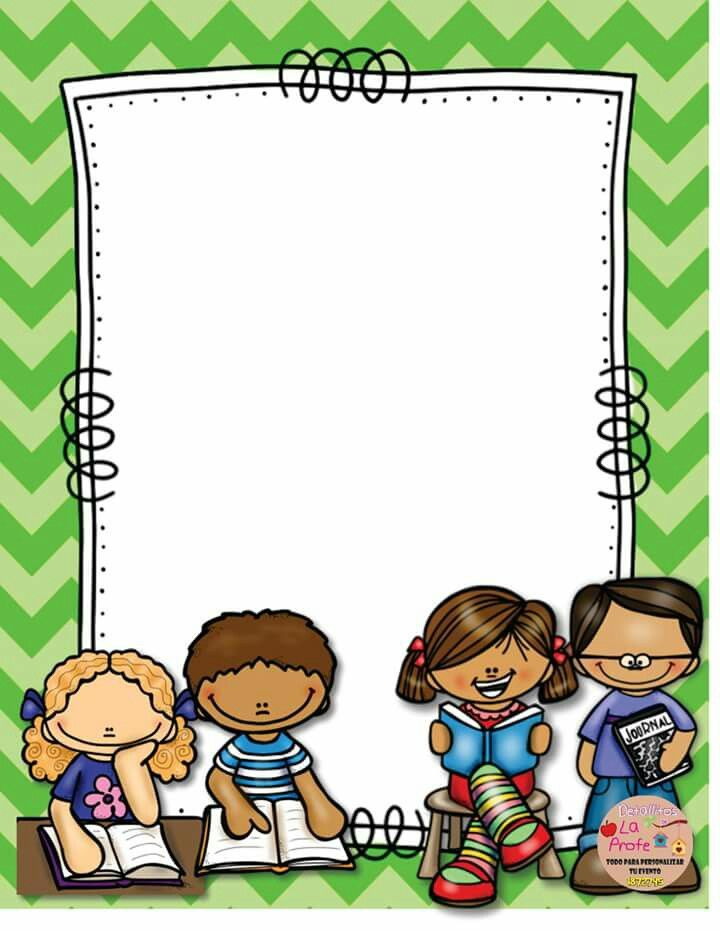 16 DE MARZO DEL 2021
La canción de los animales

Se envió un video en donde se realizado una composición de una canción sobre un animal y se les pidió que en casa realizaran una en donde incluyeran datos relevantes de es animal, como comida, lugar donde vive, color etc.